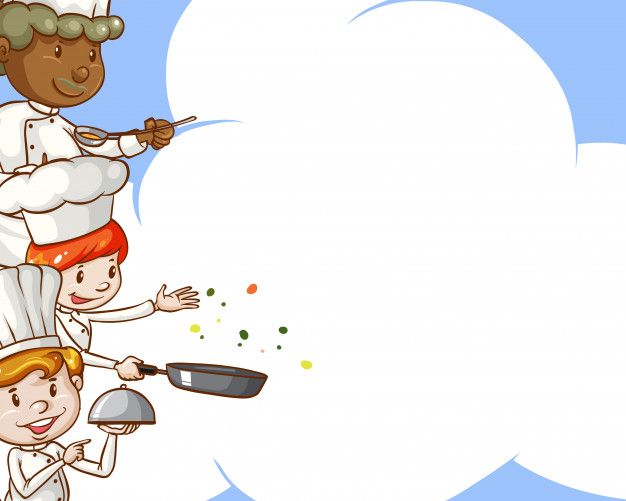 Авторская дидактическая игра   для детей с ОВЗ«САМЫЕ ВКУСНЫЕ ПРОФЕССИИ»
Авторы: 
учителя-логопеды 
Е.Е. Живаева, Е.Н. Чуваткина
 МБУ д/с № 23 «Волжские капельки»
            г.о. Тольятти
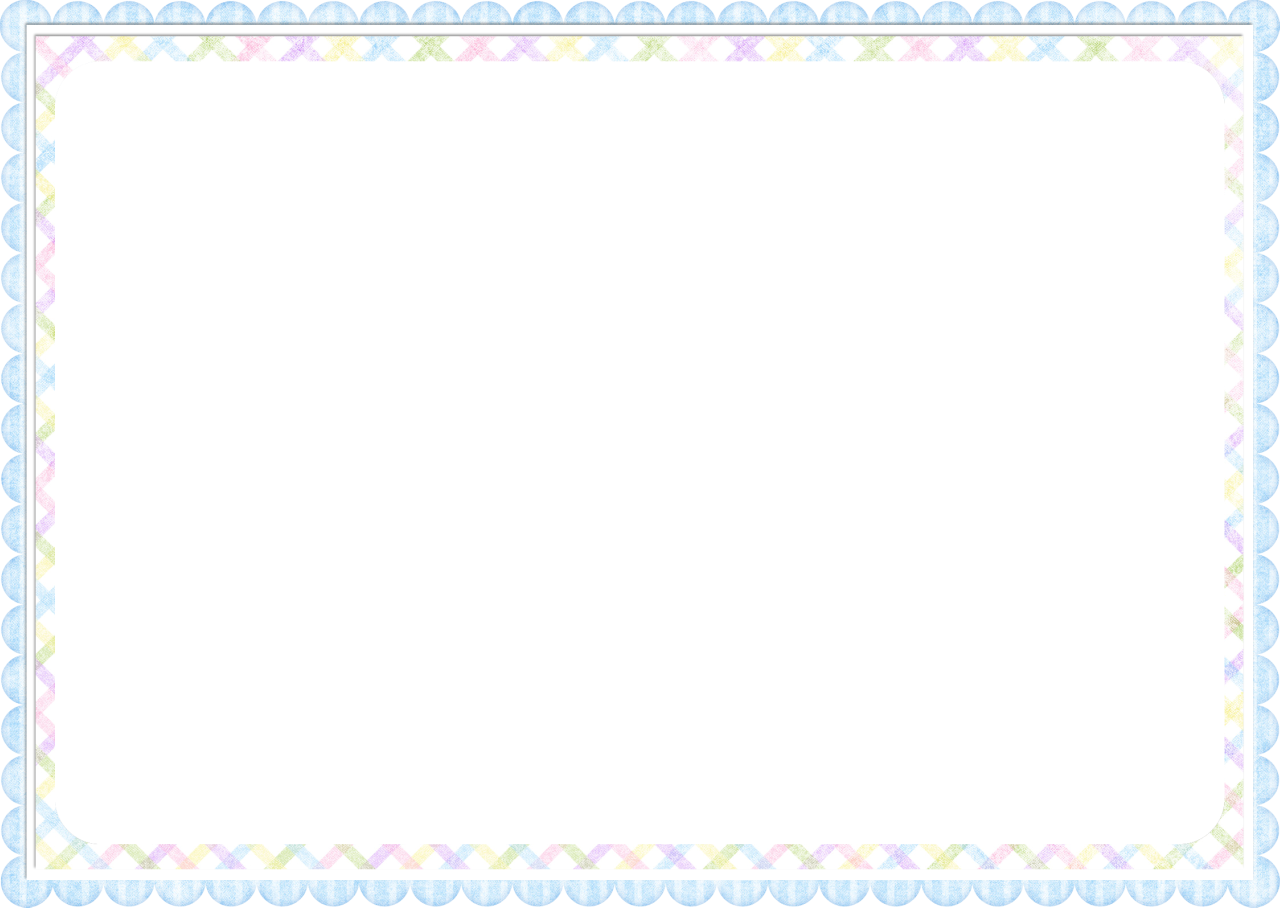 Дети с ограниченными возможностями  - это дети, имеющие различные отклонения психического или физического плана, которые обусловливают нарушения общего развития, не позволяющие детям вести полноценную жизнь.

Особенности детей с ОВЗ

У детей наблюдается низкий уровень развития восприятия.
Недостаточно сформированы пространственные представления.
Внимание неустойчивое, рассеянное, дети с трудом переключаются с одной деятельности на другую.
Память ограничена в объеме.
Снижена познавательная активность.
Мышление – наглядно-действенное мышление развито в большей степени.
Игровая деятельность не сформирована.
Речь – имеются нарушения речевых функций, либо все компоненты языковой системы не сформированы.
Наблюдается низкая работоспособность в результате повышенной истощаемости.
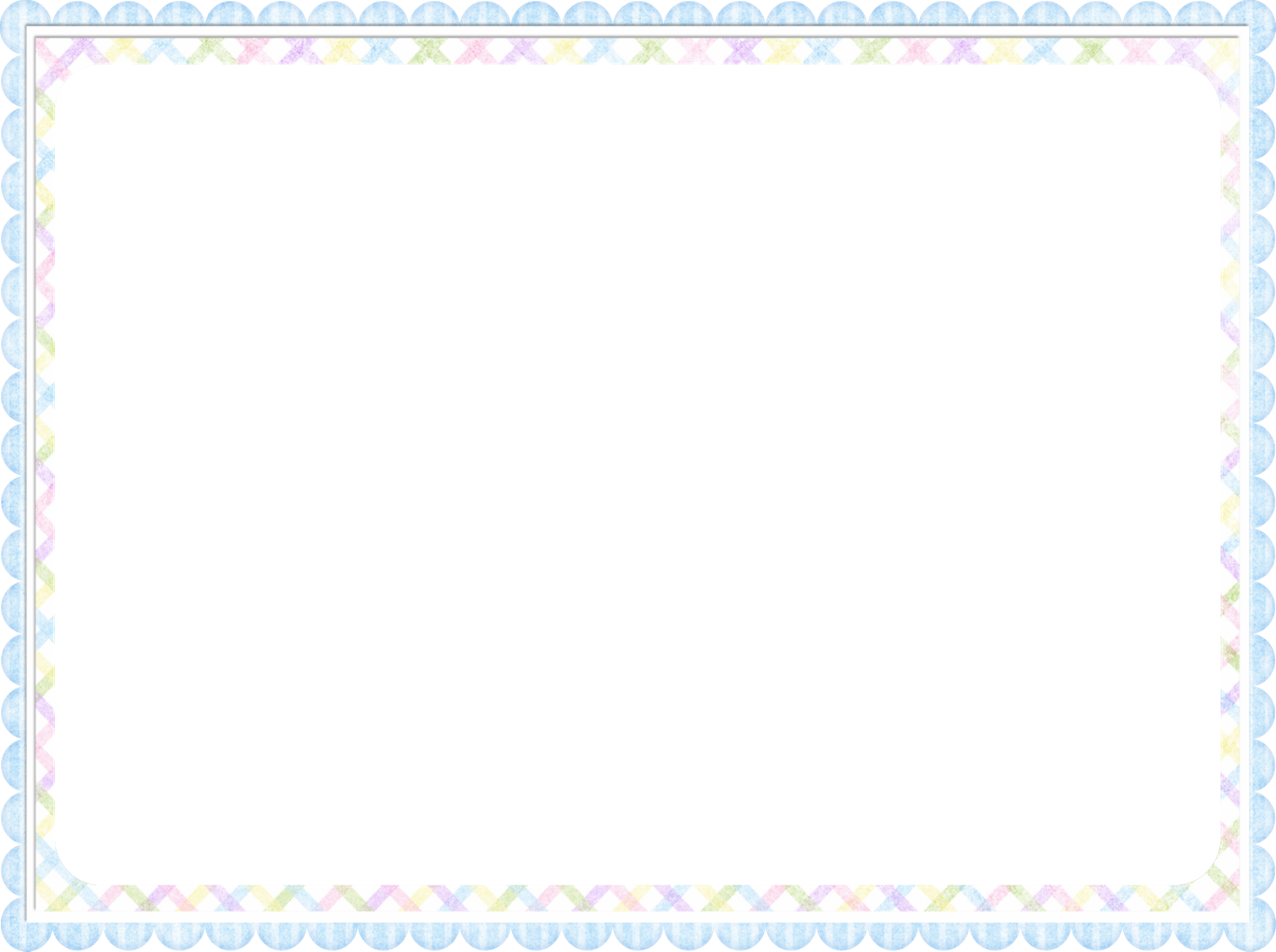 К выбору будущей профессии нужно начинать готовить ребенка с дошкольного возраста. Профориентация дошкольников - это важнейшая ступенька к будущему правильному выбору профессии, а игры по профориентации – это первые шаги к тому, что, возможно, когда-нибудь станет смыслом жизни.
Использование интерактивных игр в процессе знакомства детей с профессиями позволяют расширить творческие возможности педагога и сделать любой учебный материал увлекательным, создать радостное рабочее настроение и облегчить процесс усвоения знаний детьми с ОВЗ.
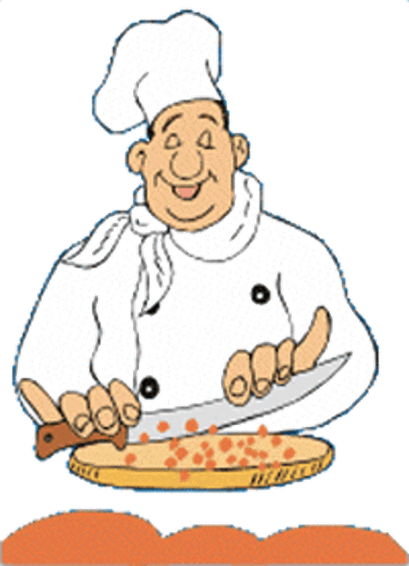 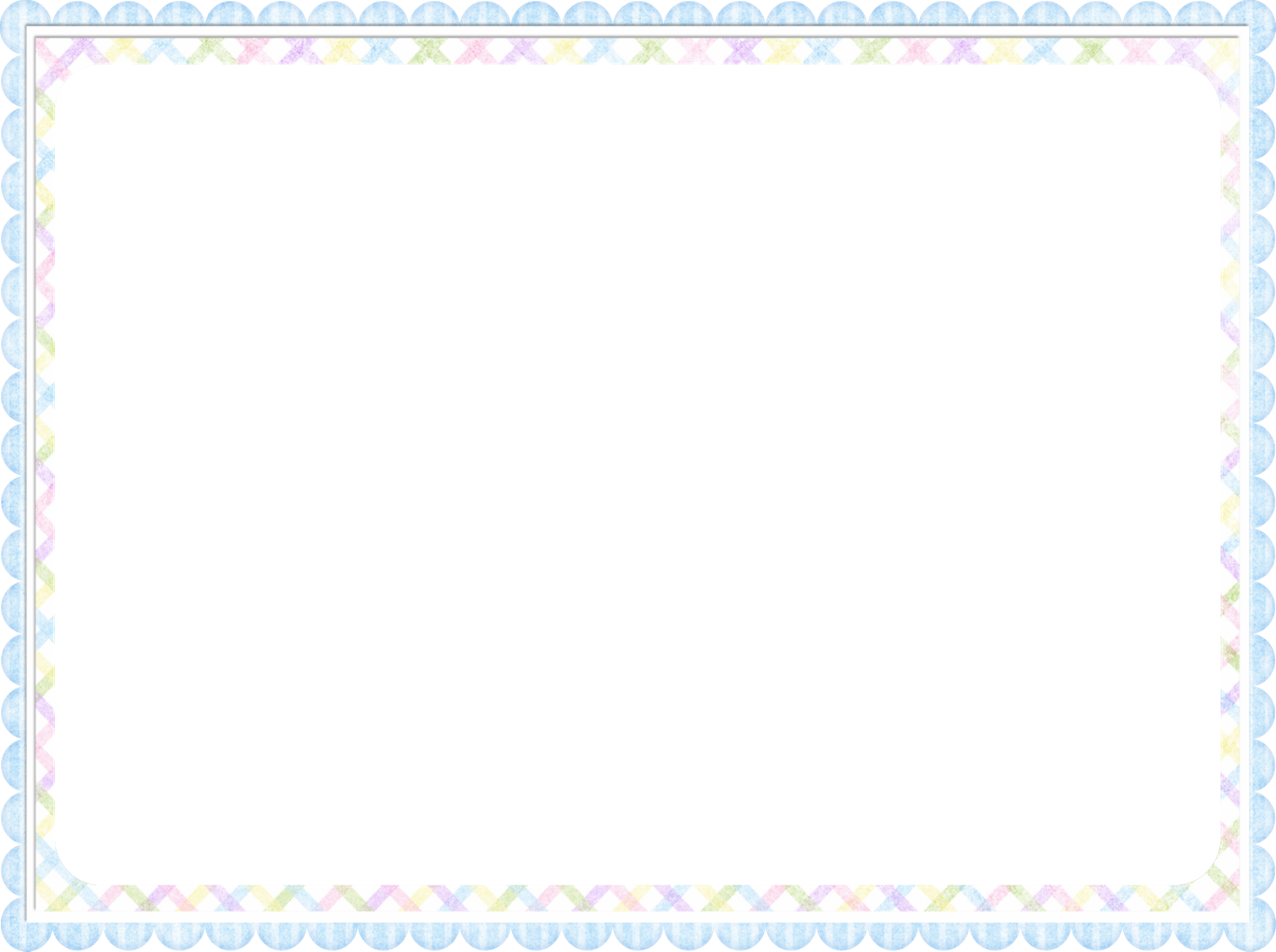 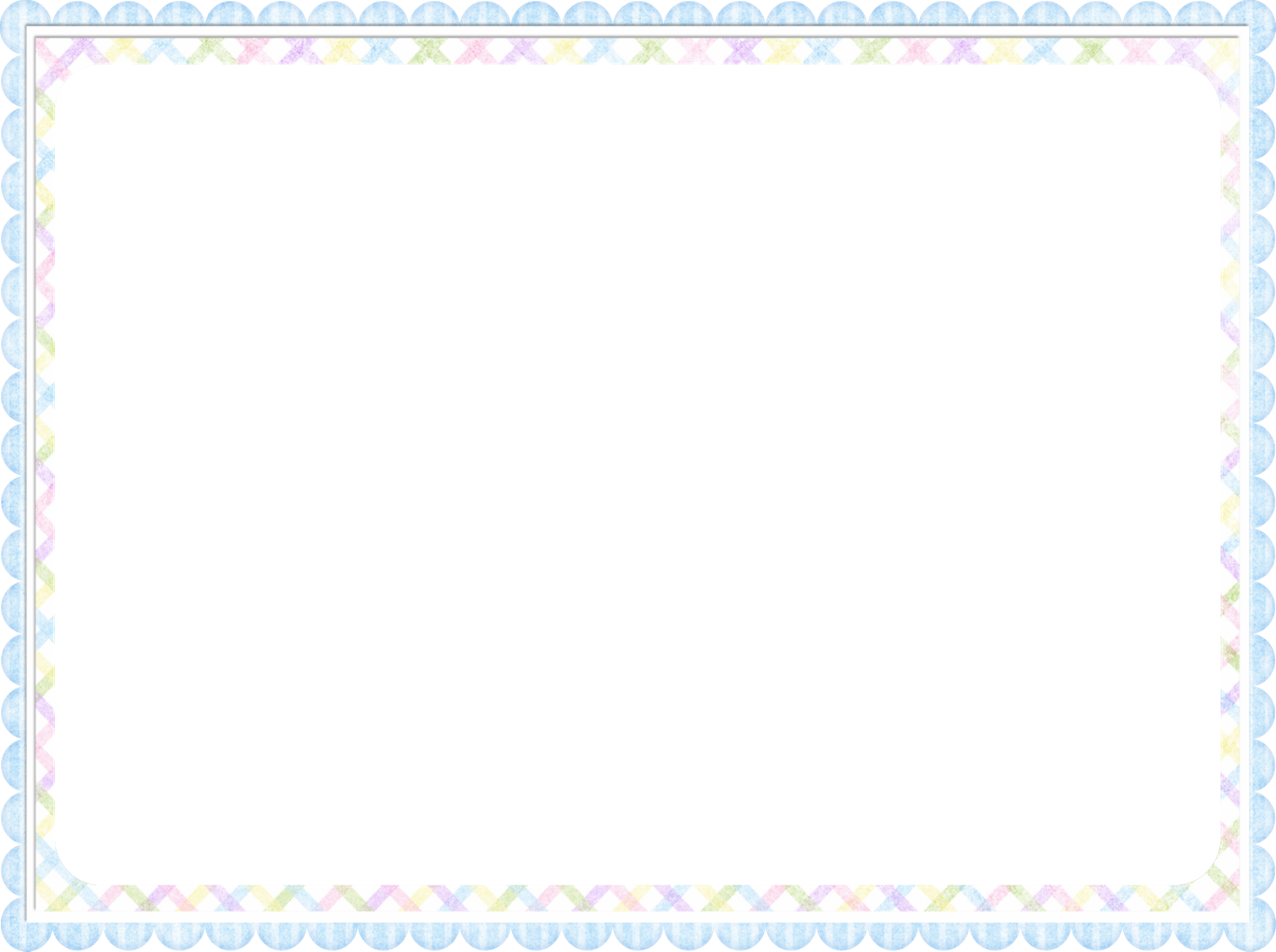 Интерактивная игра – это метод воспитания и обучения, в котором соединяются функции воспитания, развития и образования детей.
К одному из главных плюсов интерактивных игр можно отнести наглядность – это средство для закрепления пройденного лексического материала, а также усвоения новых понятий, явлений и свойств. 
   В процессе игры у дошкольников развивается внимание, мышление, память, эмоционально-волевая сфера. Развитие коммуникативных навыков ребенка стимулируется созданием особой эмоциональной среды в ходе игровой деятельности. 
   Использование данных игровых технологий в коррекционно-образовательной деятельности способствует  повышению самооценки детей, коррекции психических процессов, развитию умений и навыков, ведущих к успешной социальной адаптации воспитанников.
   Включение интерактивной игры в работу с детьми с ОВЗ делает образовательный процесс более эффективным и удобным как для педагога, так и для ребенка.
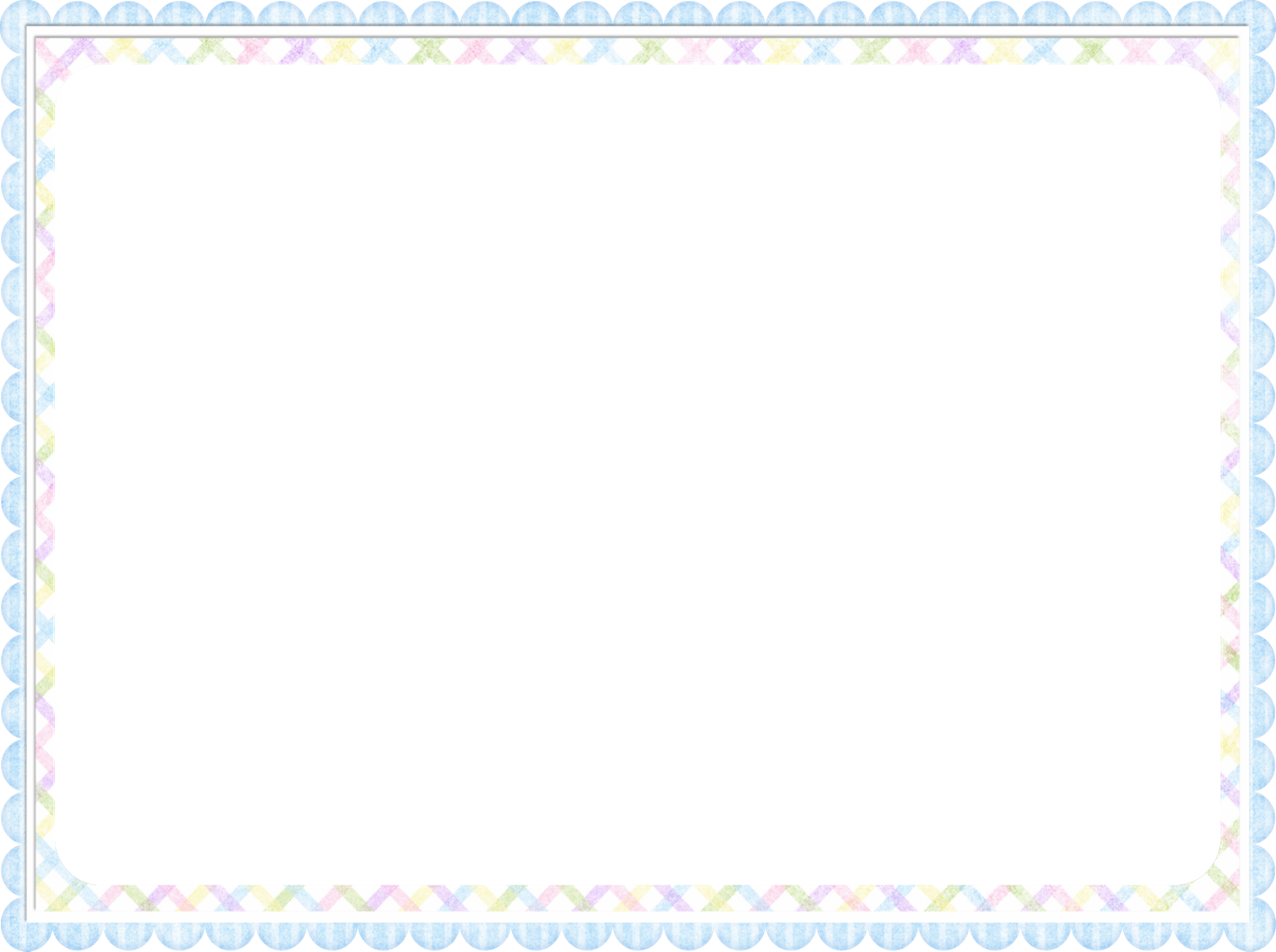 Интерактивная игра
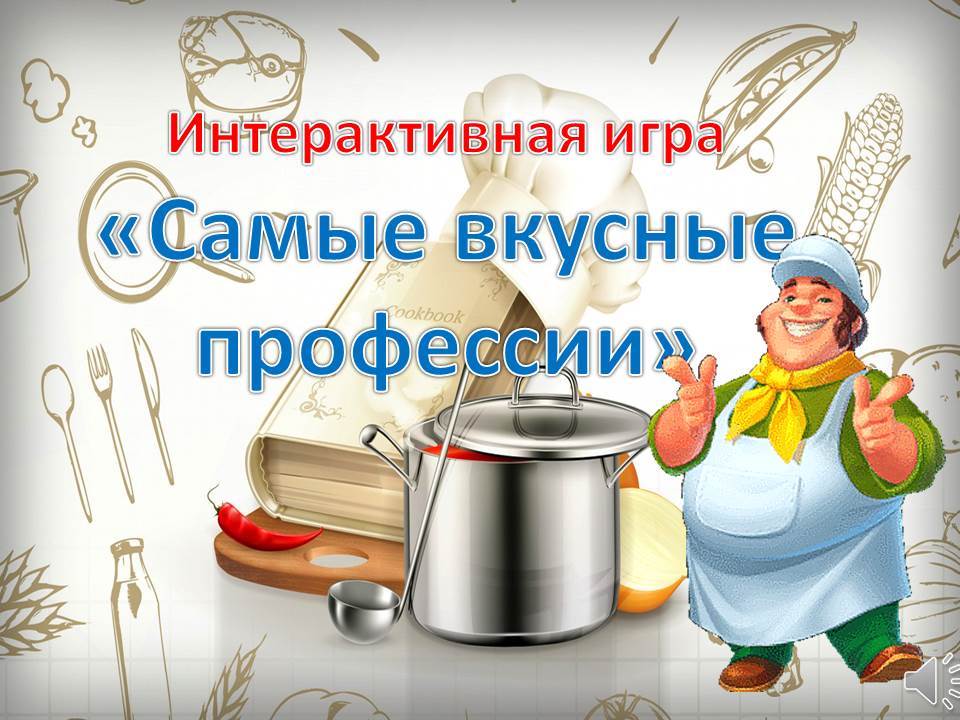 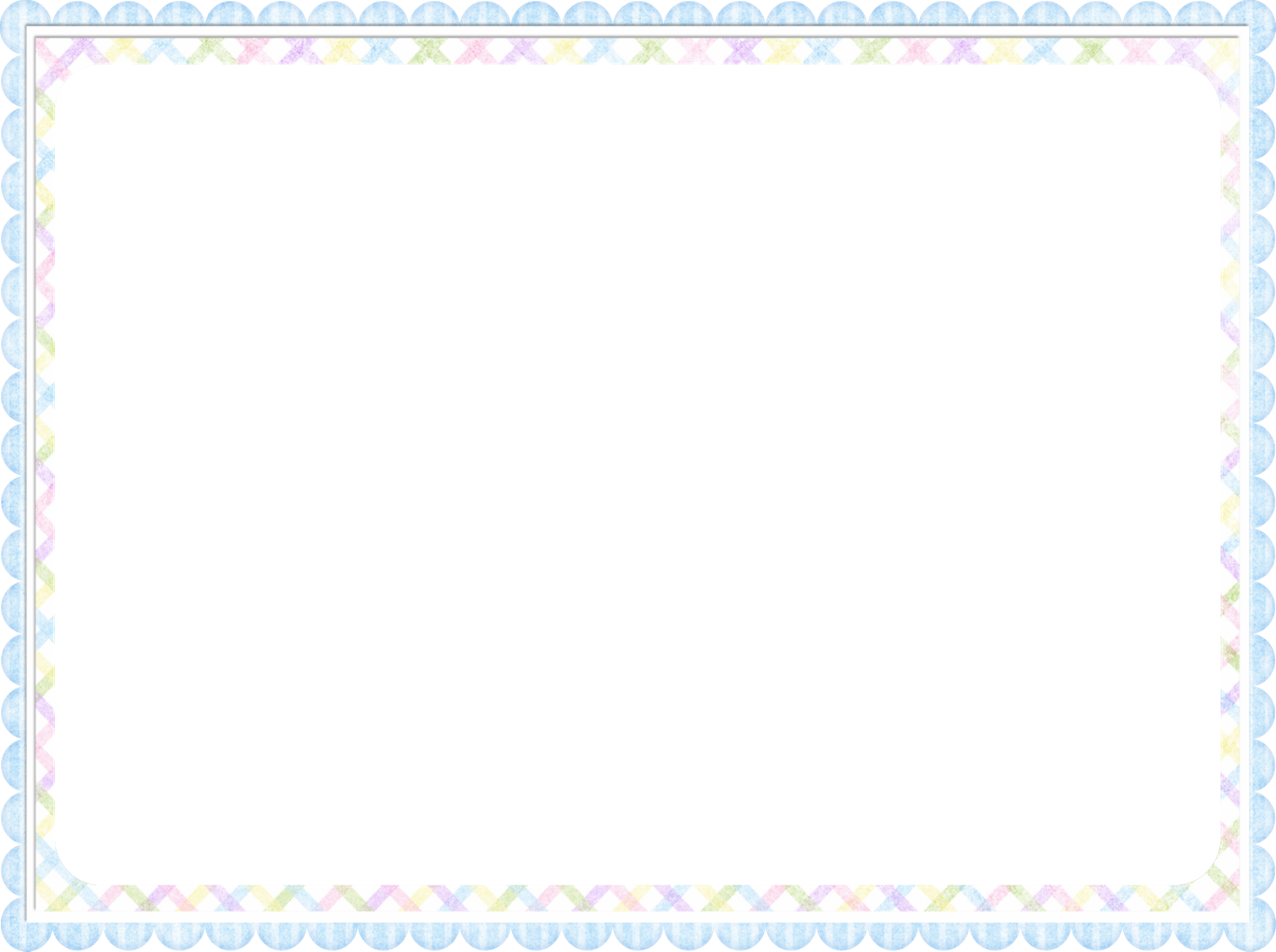 Возраст и категория детей
Дети старшего дошкольного возраста с общим недоразвитием речи
Цель игры:
Обобщить и систематизировать знания детей о профессиях повара и кондитера
Задачи:
Закреплять знания детей о профессиях повара и кондитера
Развивать речь детей, обогащать словарный запас
Воспитывать интерес и уважение к трудовой деятельности повара, кондитера
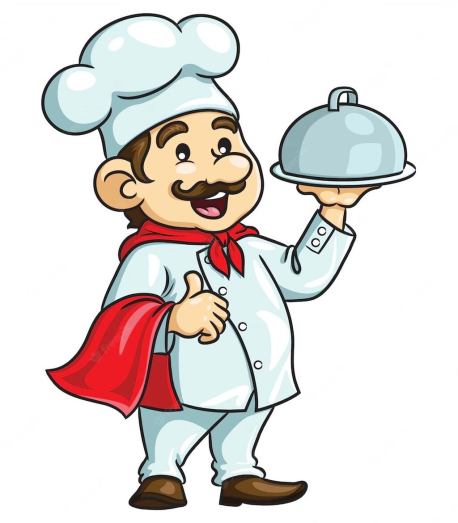 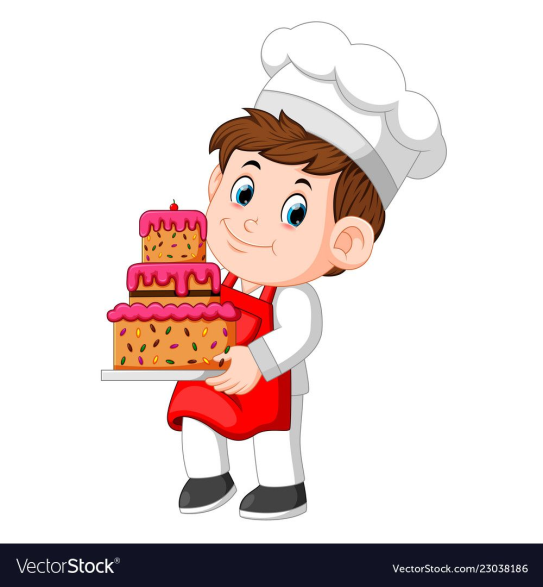 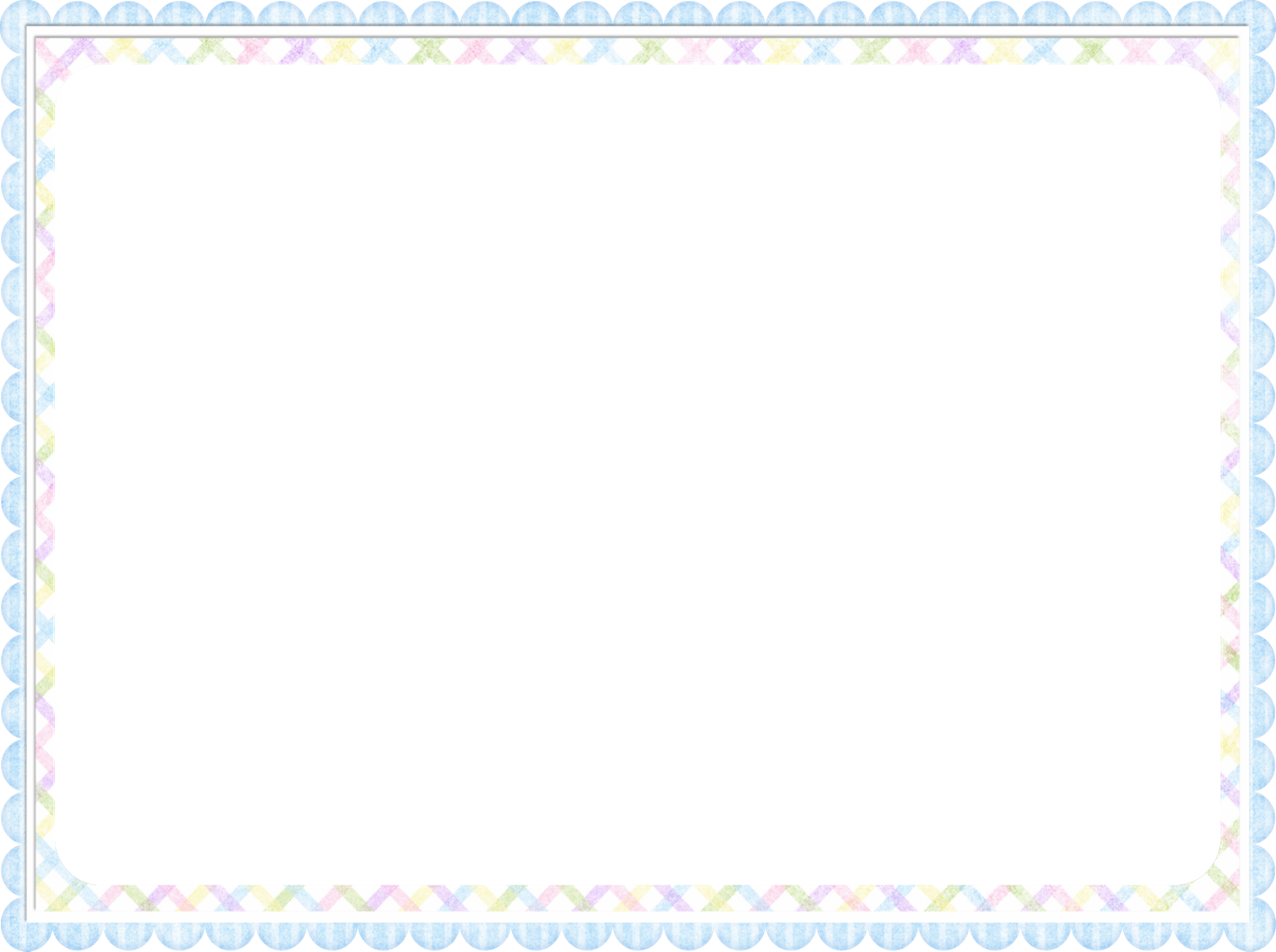 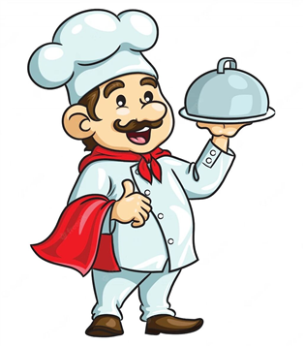 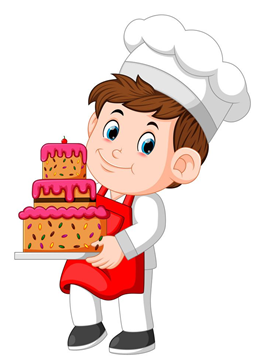 Правила игры
Каждый слайд сопровождается текстом, который поясняет правила выполнения задания.
 
Задание считается выполненным, когда на странице засияет солнышко и появится кусочек торта

Выполнив правильно все задания, тебя ждет сюрприз- яркий и аппетитный ТОРТ!!!
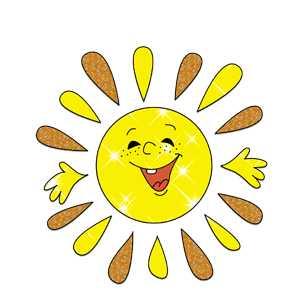 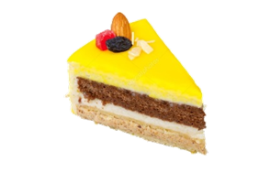 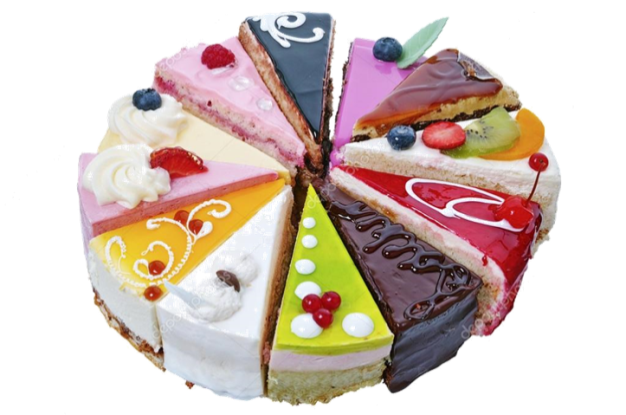 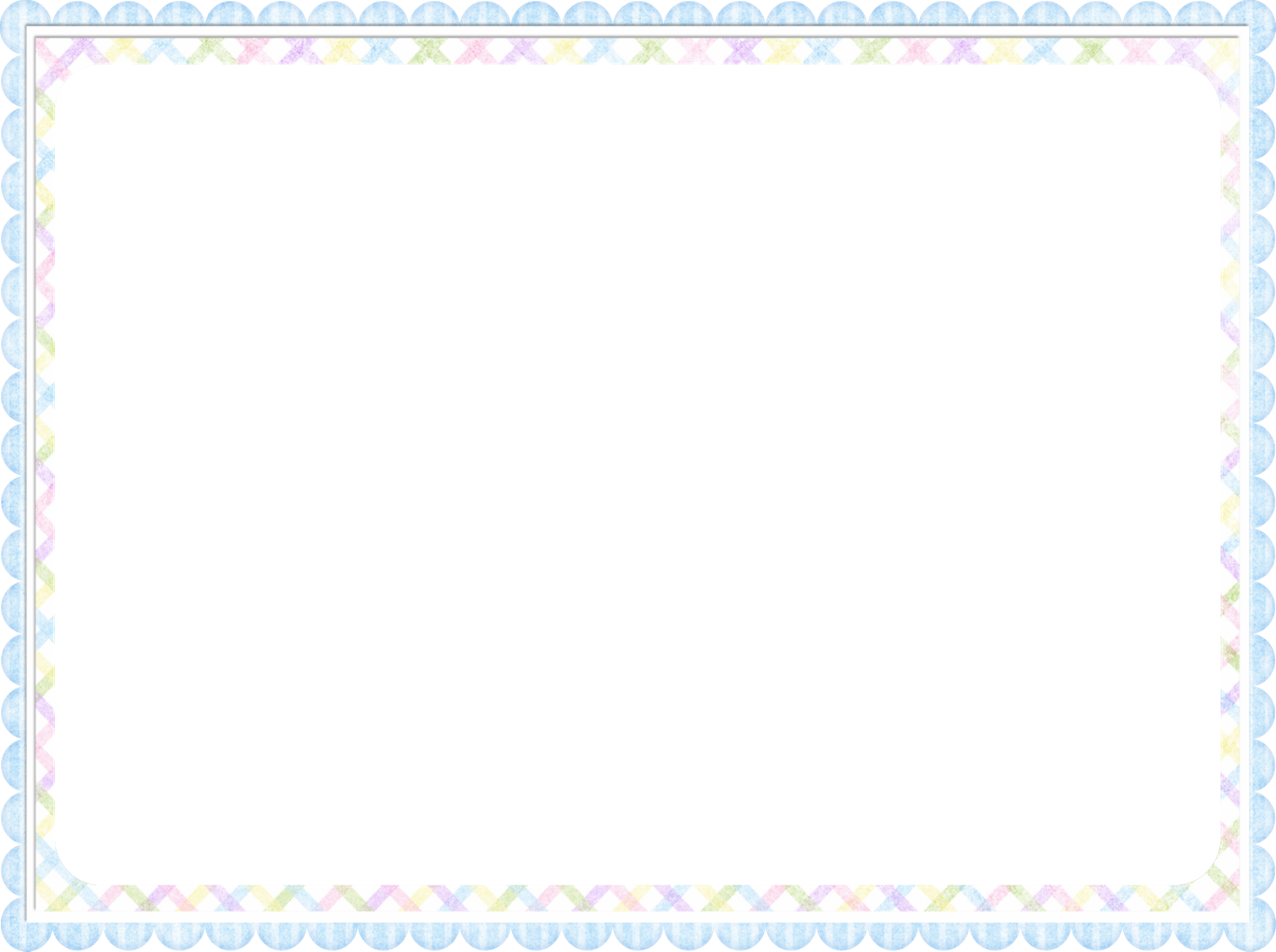 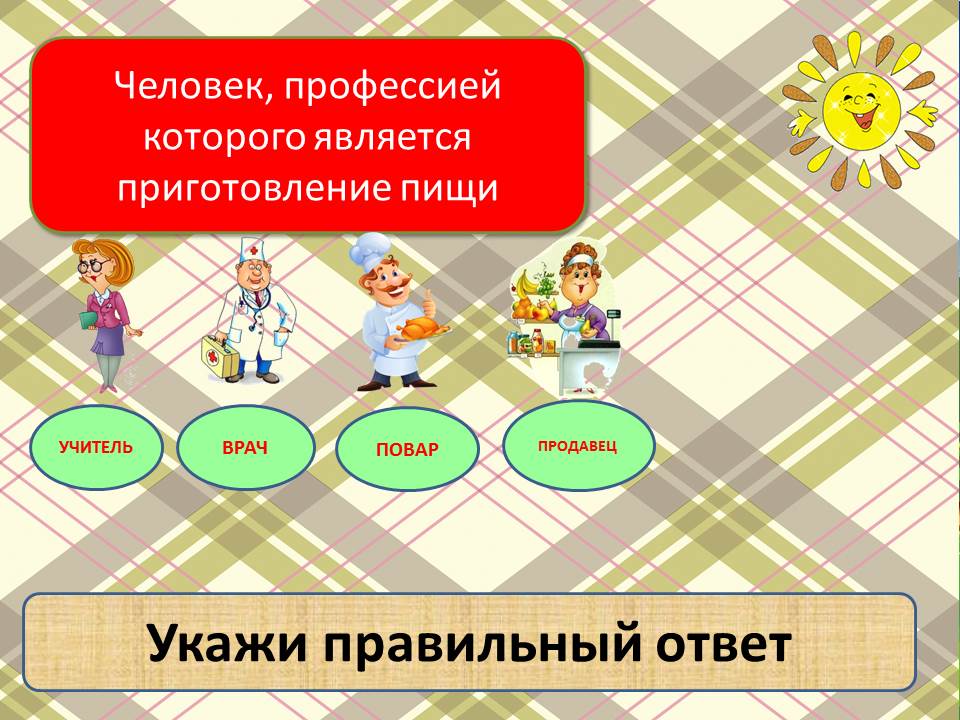 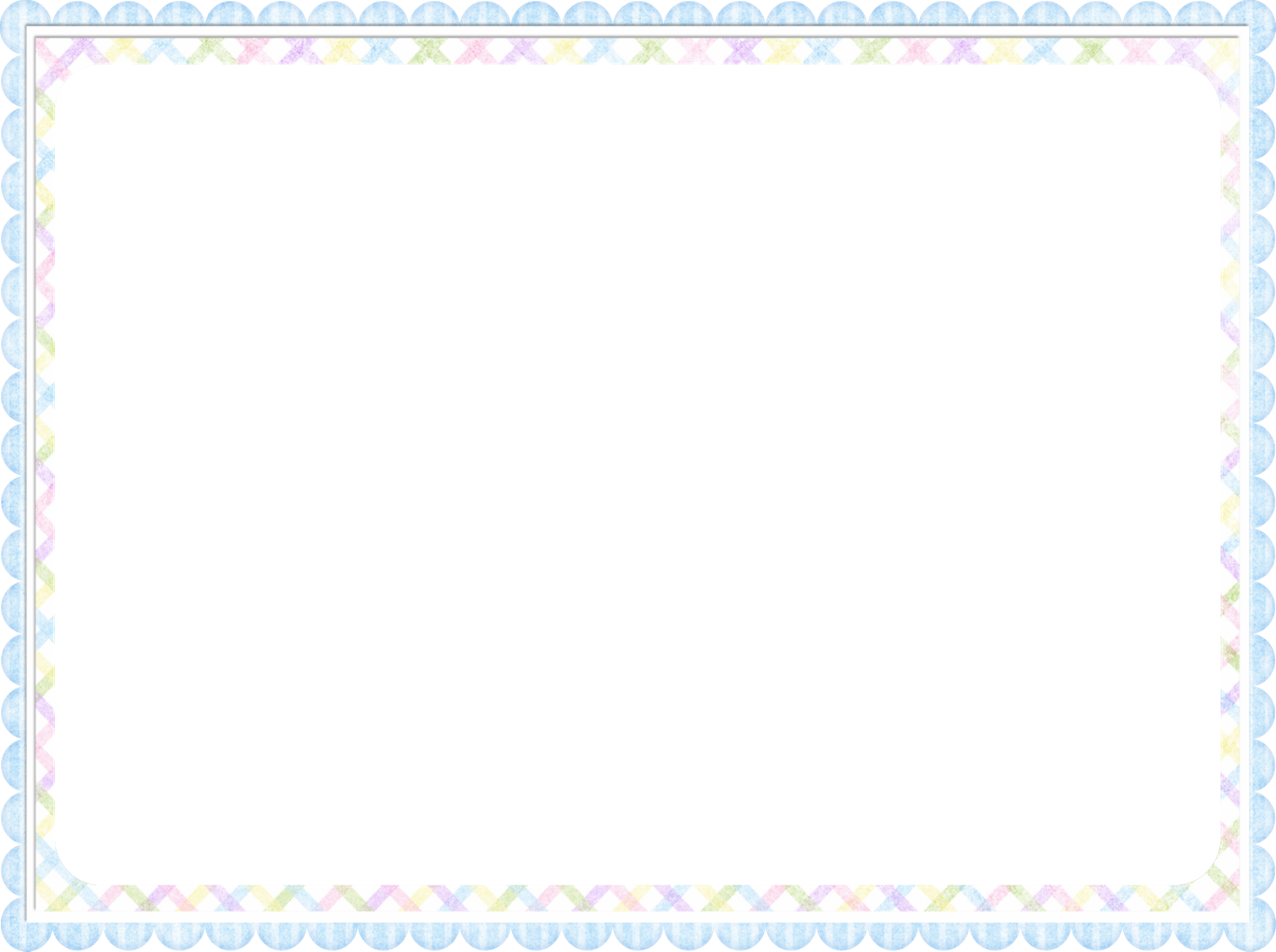 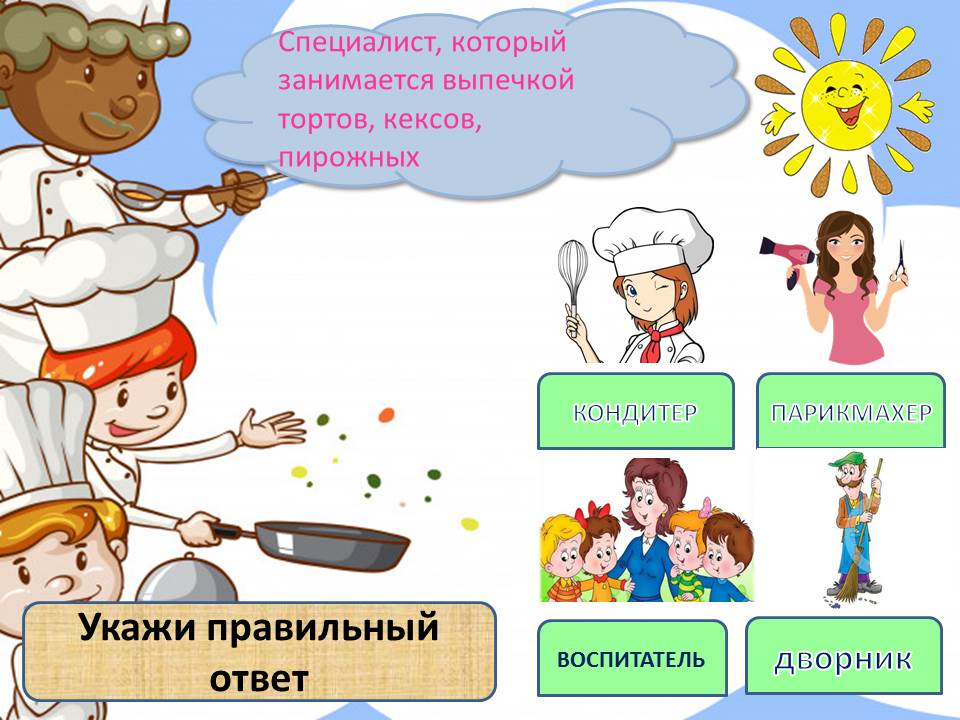 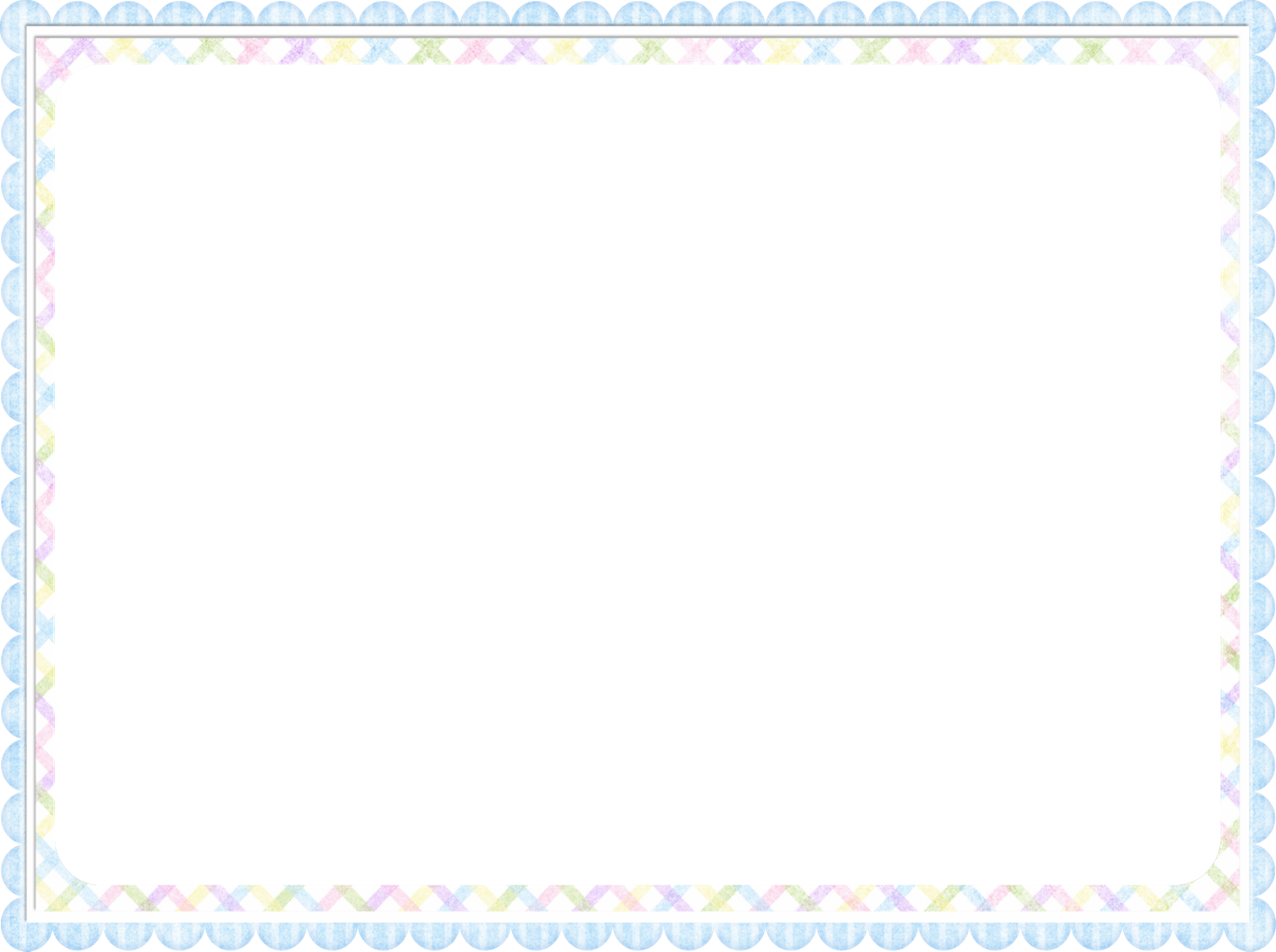 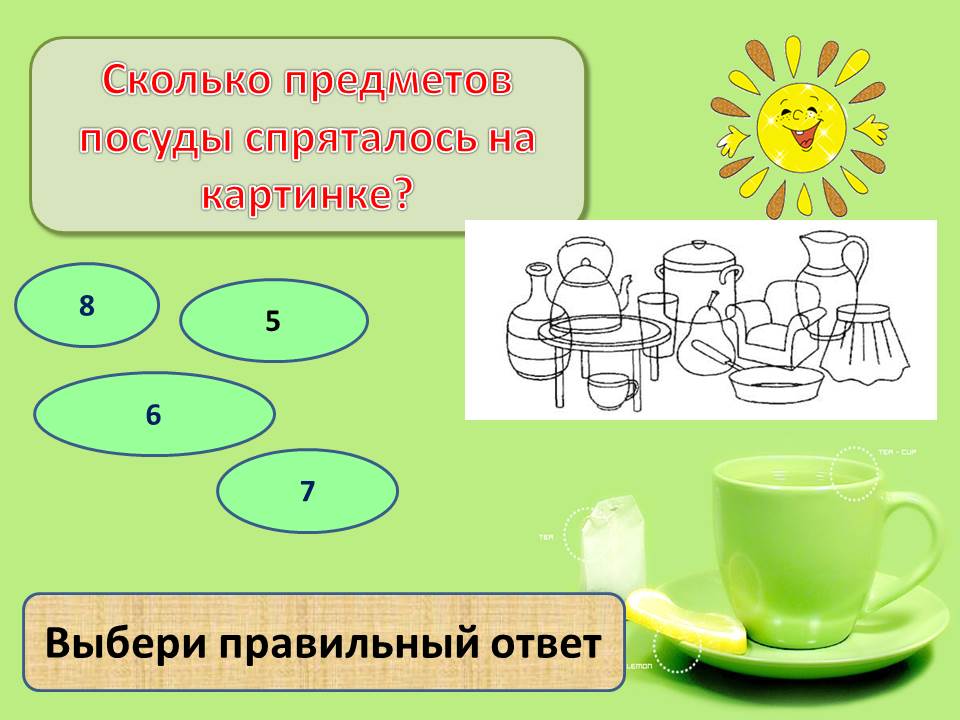 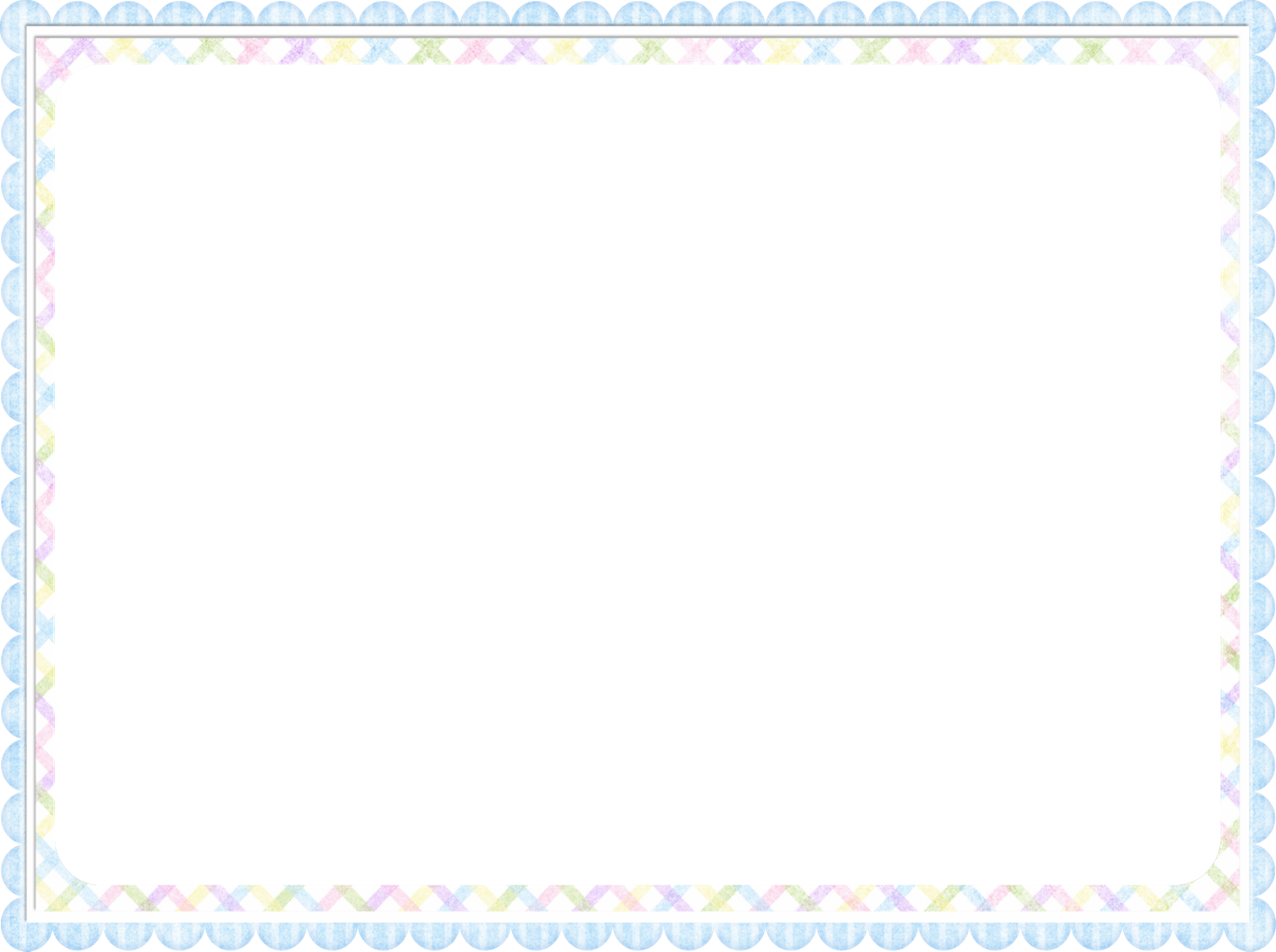 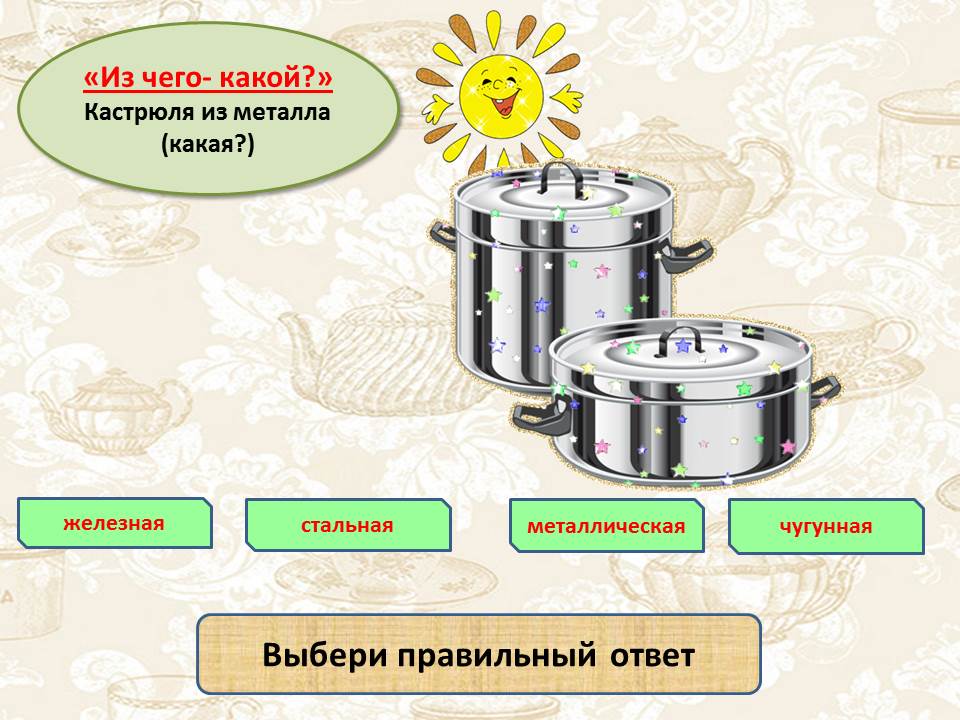 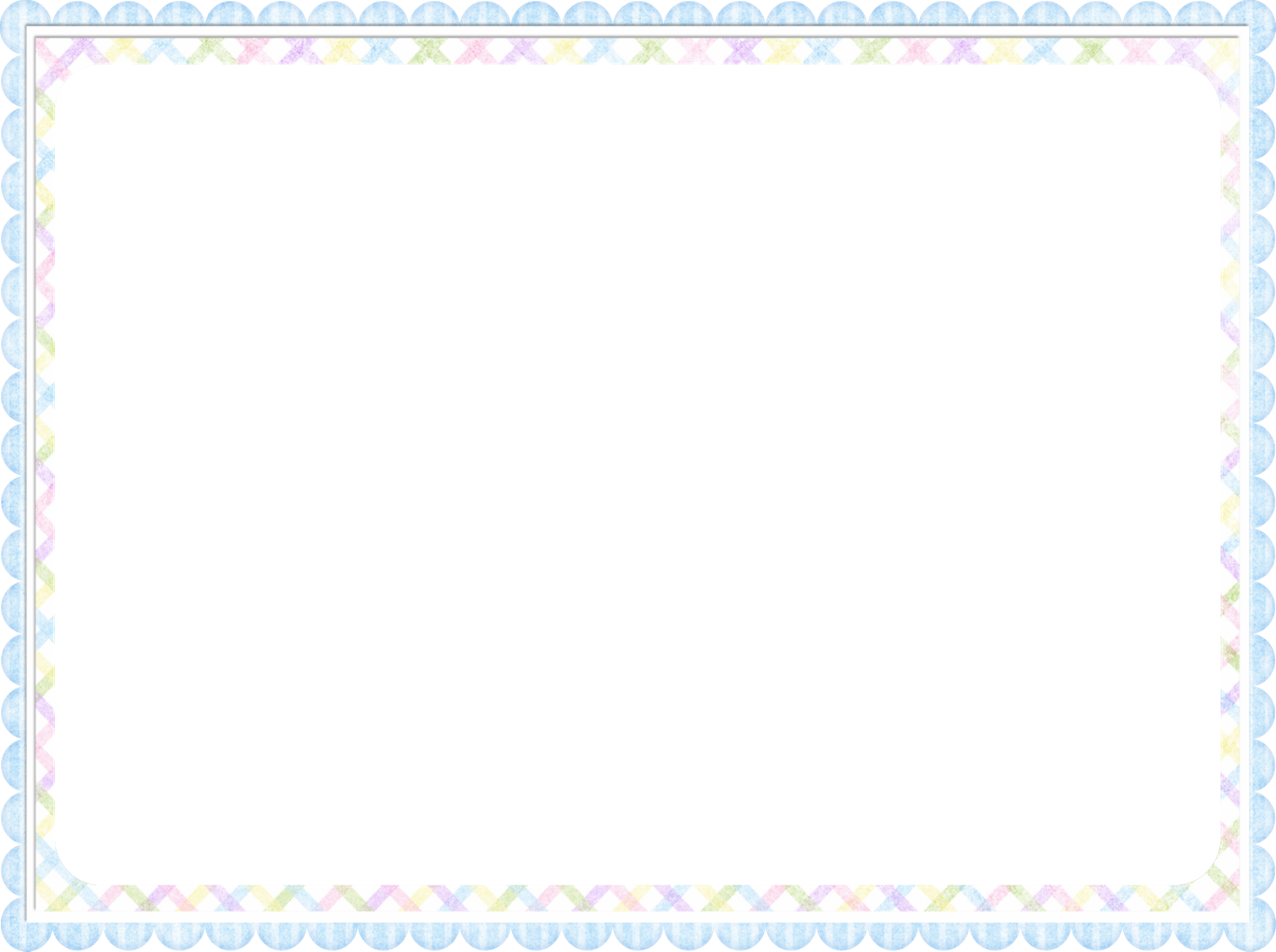 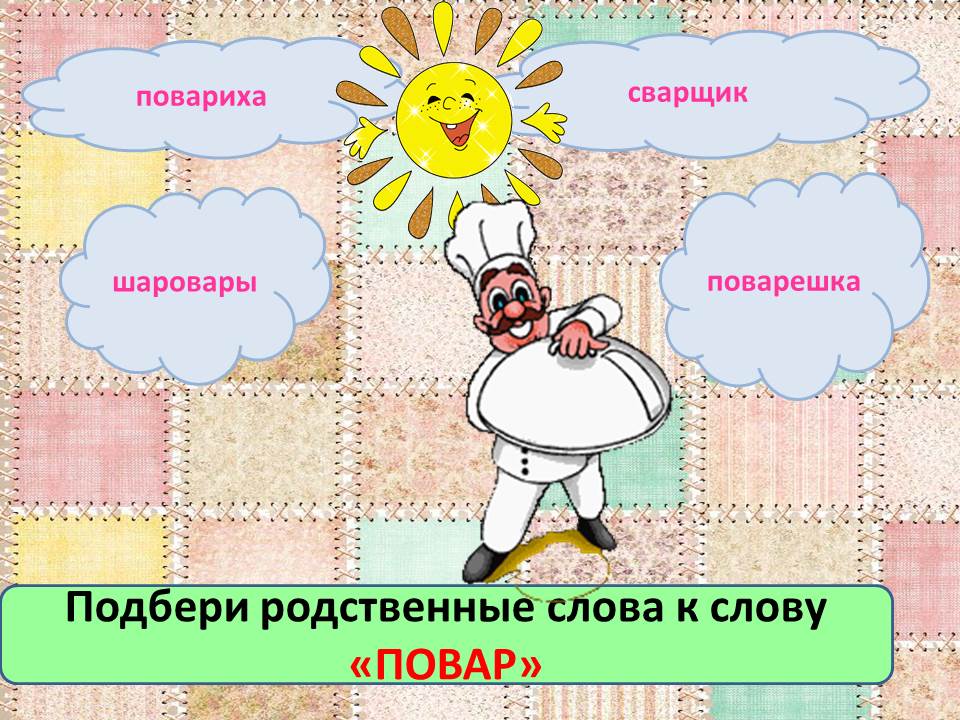 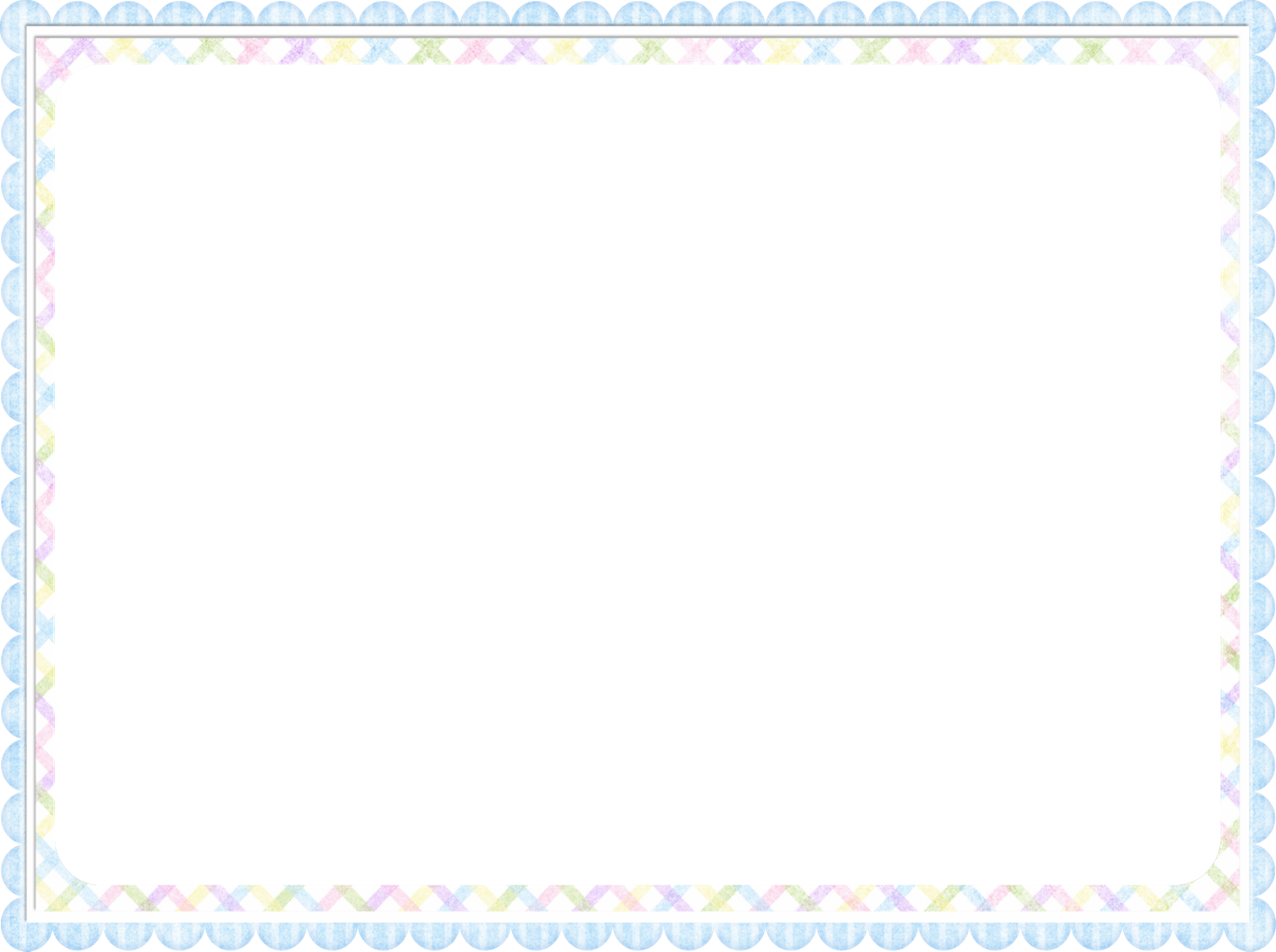 Фото игры
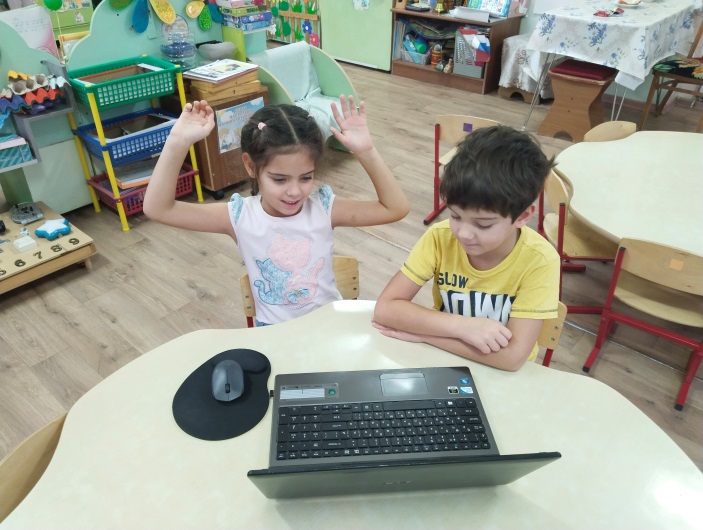 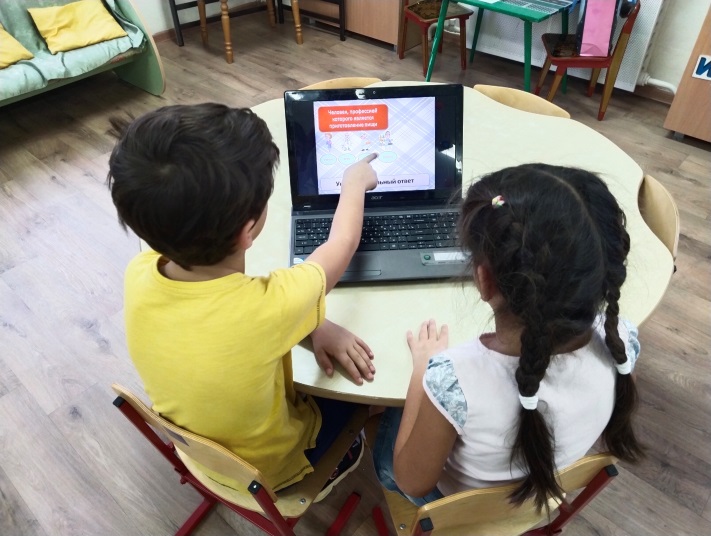 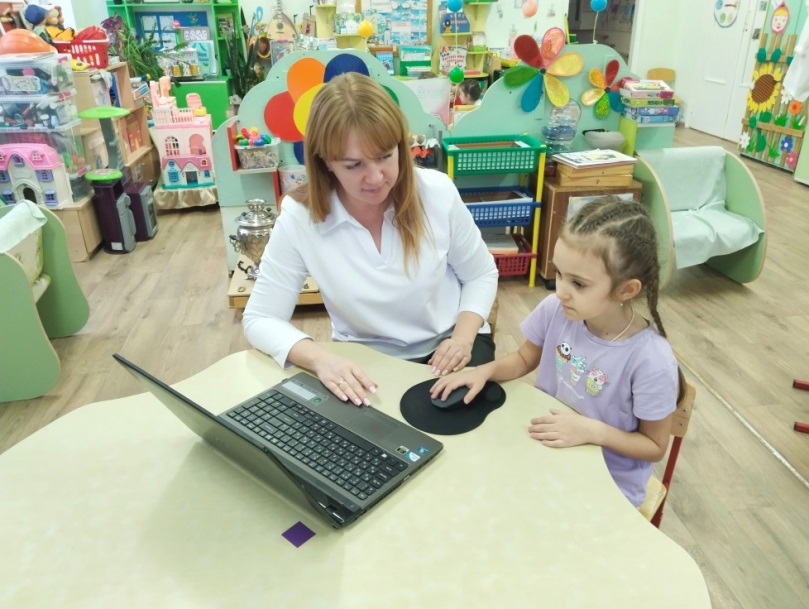 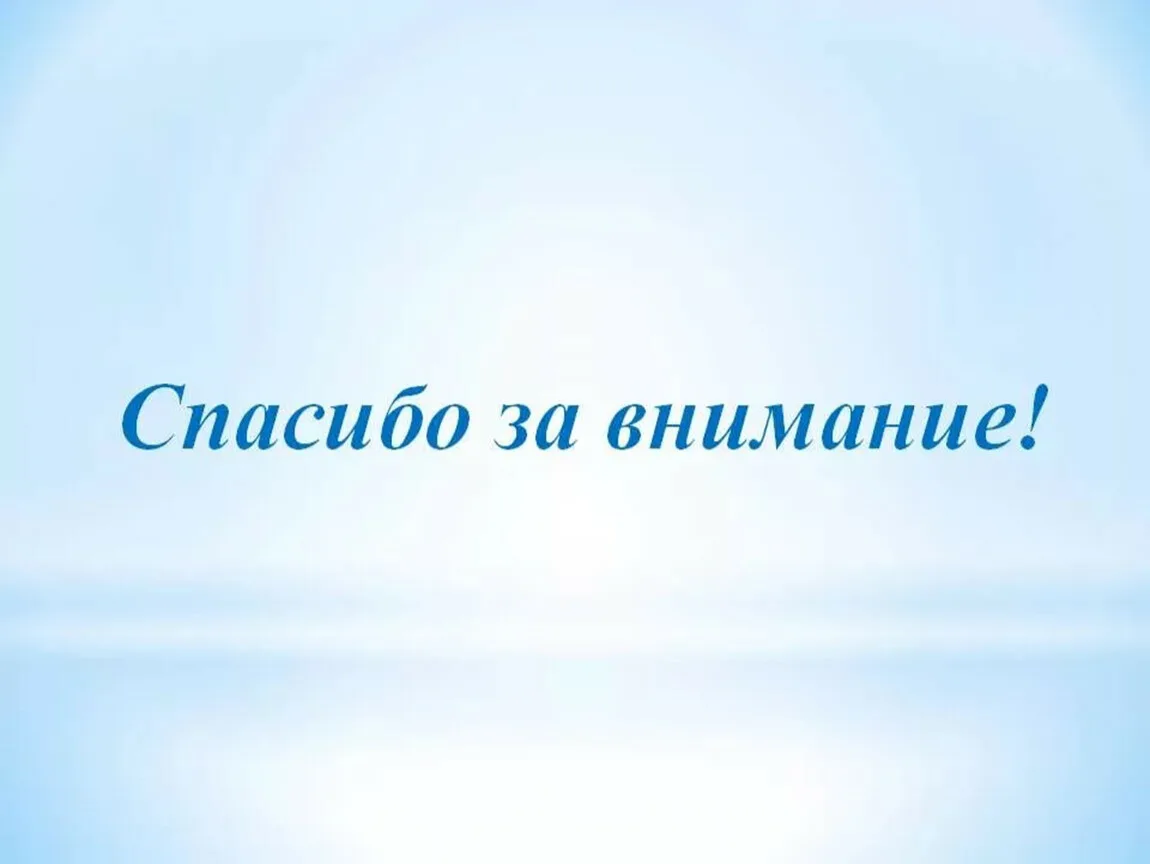 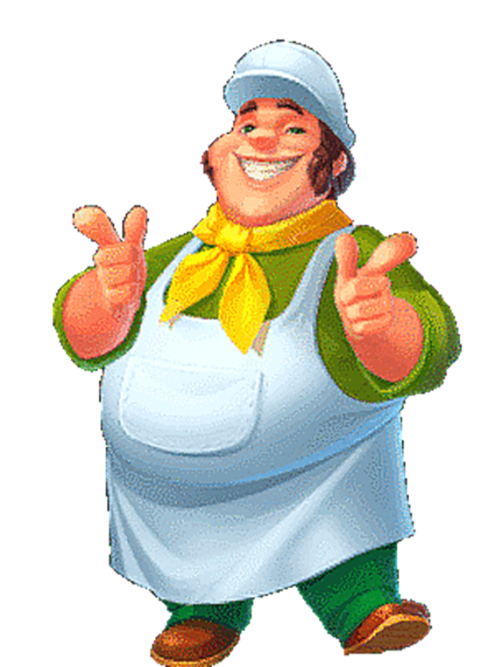